Instructor Evaluation Time!
Do it!
1
HTML5 Audio and Video
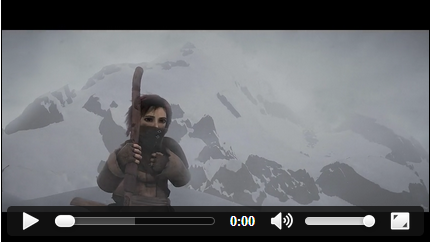 Credits: 
Dr. Jay Urbain
https://developer.mozilla.org/en-US/docs/HTML/Using_HTML5_audio_and_video
2
History of Video Support in Browsers
2000: Had to install multiple plugins: RealPlayer, QuickTime, WMP
2004-2008: Flash becomes dominant
2009: HTML5 announces native video support
2015: HTML5 has ~91% user support
See caniuse.com
3
HTML5 Video
Runs natively in the  browser
No plug-in required
Simpler coding
No need to have different coding for different formats
Can be manipulated just like any other DOM element
It’s a standard and has become widely adopted
Flash is dead (and iOS never supported it)
Smartphones support it
4
HTML5 Video Tags
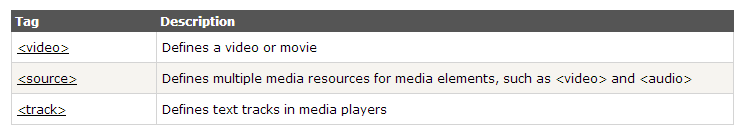 5
MIME Types for Video Formats
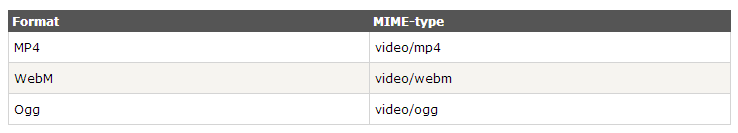 6
Video Containers
A video file is a “container”, which contains
Video stream
Audio stream
Metadata (“table of contents”)
The streams are combined during video playback
Metadata includes
Title, subtitle, cover art, captioning info,…
7
If height and width are set, the space required for the video is reserved when the page is loaded. Without these attributes, the browser does not know the size of the video, and is likely to change during loading. The size can also be specified in %.
<!DOCTYPE html>
<html>
<body>
<video width="320" height="240" controls
    poster=“mallard.jpg”  autoplay>
    <source src="http://www.w3schools.com/html/movie.mp4" type="video/mp4">
    <source src="http://www.w3schools.com/html/movie.ogg" type="video/ogg">
    Your browser does not support the video tag.
</video>
</body>
</html>
The controls attribute adds video controls, like play, pause, and volume.

	The poster attribute indicates the 	first frame to appear. Autoplay – guess!
<video> allows multiple <source> elements. <source> elements can link to different video files. The browser will use the first recognized format
Insert text content between the <video> tags for browsers that do not support the <video> element.
8
Some Video Container File Formats
MP4 ( video_file.mp4)
 H.264 (video codec format) + AAC (audio codec format)
Ogg (video_file.org, .ogv, or .ogg)
Theora (video codec format) + Vorbis (audio codec format)
WebM ( video_file.webm )
VP8 (video codec format) + Vorbis (audio codec format)
9
What is a Codec?
Codecs (Coders/Decoders) are algorithms used to encode and decode a particular video/audio stream so that they can played back
Why codecs ?
Raw media files too big to transmit over the internet 
Example video codecs 
H.264, VP8, Ogg Theora
 Example audio codecs 
AAC, MPEC-3, Ogg Vorbis
10
Video Formats and Browser SupportUntil recently, there was not a single Codec supported by all browsers!
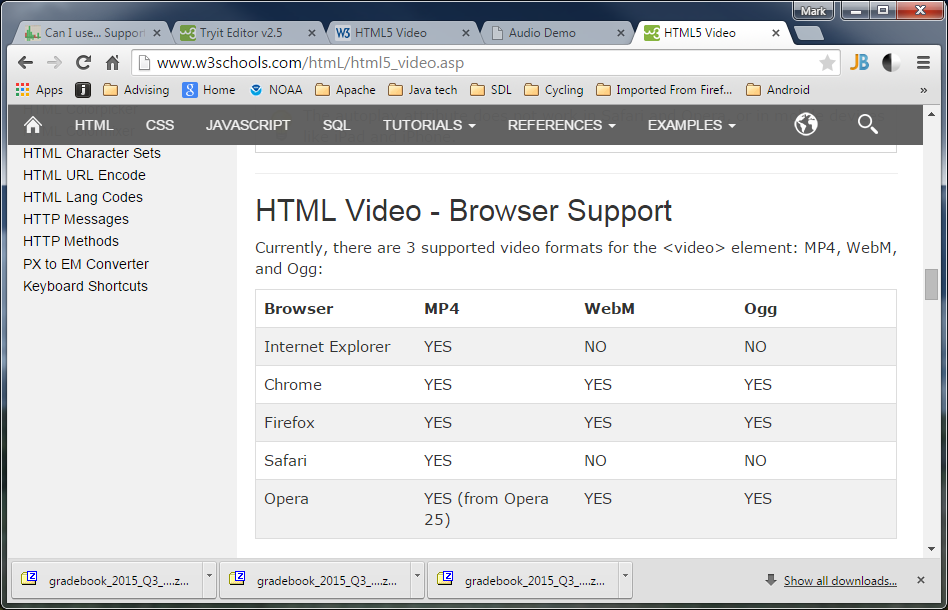 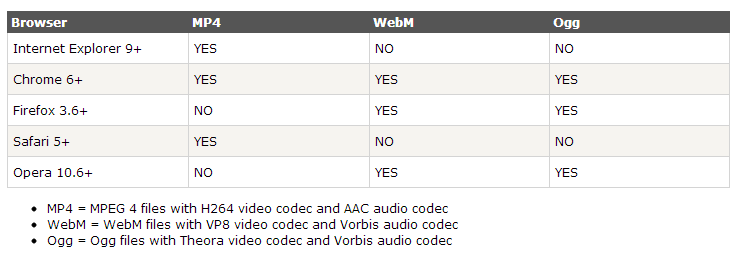 See caniuse.com
11
<video> Demo
http://www.w3schools.com/html/tryit.asp?filename=tryhtml5_video_all
12
HTML5 <video> - DOM Methods and Properties
HTML5 has DOM methods, properties, and events for the <video> and <audio> elements.
Allows you to manipulate <video> and <audio> elements using JavaScript.
Demo:
http://www.w3.org/2010/05/video/mediaevents.html
13
HTML5 <track> subelement
Provides a standardized way to add subtitles, captions, screen reader descriptions and chapters to video and audio.
Tracks can be used for timed metadata. 
The source data for each track element is a text file made up of a list of timed cues.
Cues can include data in formats such as HTML, JSON, or CSV. 
http://www.html5rocks.com/en/tutorials/track/basics/treeOfLife/video/developerStories-en.webm

<video  id="video" poster="movietime.jpg" width="640" height="480" controls >
	<source src="sintel.ogv"> 
	<track kind="captions" src="sintel-en.vtt" srclang="en"
           		label="English captions" default />  -->
</video>
14
http://www.html5rocks.com/en/tutorials/track/basics/
Track kind and src attributes
Attribute for kind can be subtitles, captions, descriptions, chapters or metadata. 
The src attribute points to a text file that holds data for timed track cues. 
Chrome supports WebVTT, which looks like this:

WEBVTT

introduction
00:02.000 --> 00:05.000
Is this LOTR:The Two Towers?

Lead character
00:06.000 --> 00:08.000
That's not Frodo!
Cue – text can include HTML
hours:minutes:seconds:milliseconds
15
Five types of tracks
Subtitles - Translations of the dialogue in the video
Captions - Transcription of the dialogue, sound effects, musical cues, and other audio information 
Chapters - Used to create navigation within the video, Typically they're in the form of a list of chapters that the viewer can click on to go to a specific chapter.
Descriptions - Text descriptions of what's happening in the video
Metadata - Tracks that have data meant for javascript to parse and do something with. These aren't shown to the user
16
Cues support HTML:
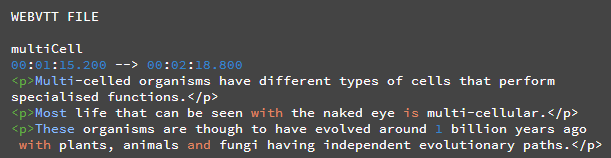 See https://www.html5rocks.com/en/tutorials/track/basics/
17
HTML5 Audio
<!DOCTYPE html>
<html>
<body>

<audio controls loop autoplay>
  <source src="http://www.w3schools.com/html/horse.ogg" type="audio/ogg">
  <source src="http://www.w3schools.com/html/horse.mp3" type="audio/mpeg">
Your browser does not support the audio element.
</audio>

</body>
</html>
18
HTML5 Audio Tags
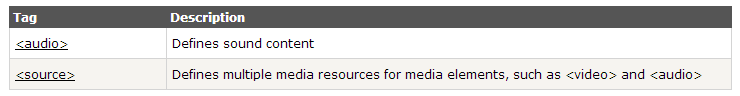 19
MIME Types for Audio Formats
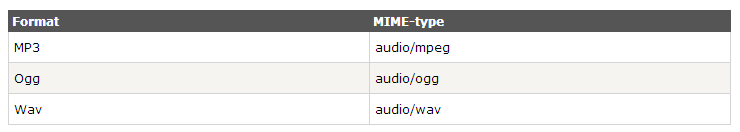 20
Audio Formats and Browser Support
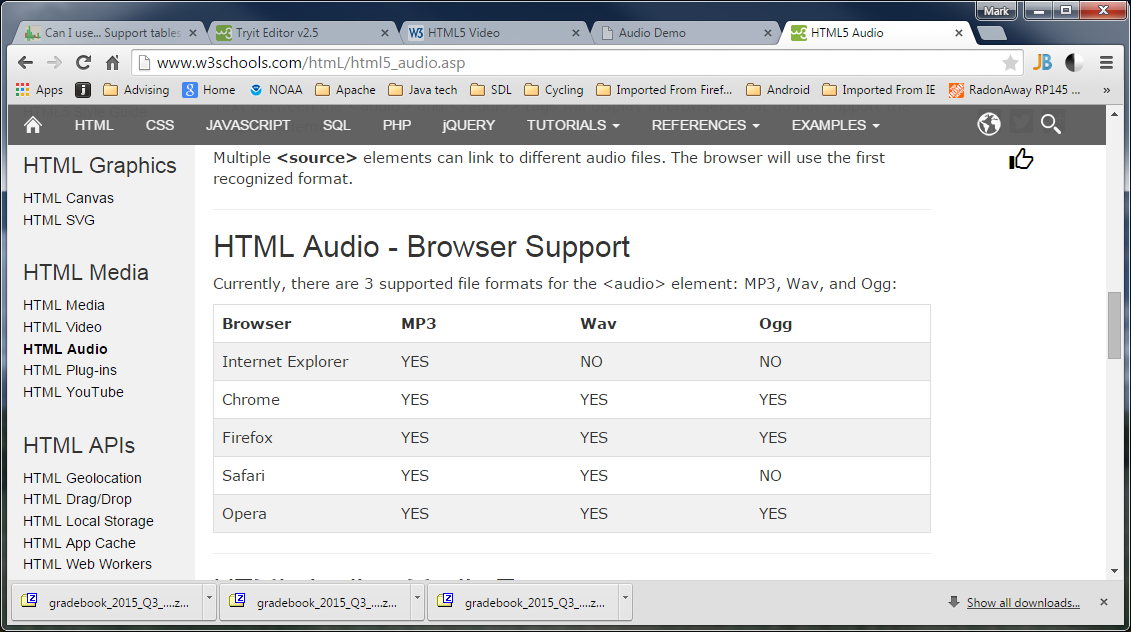 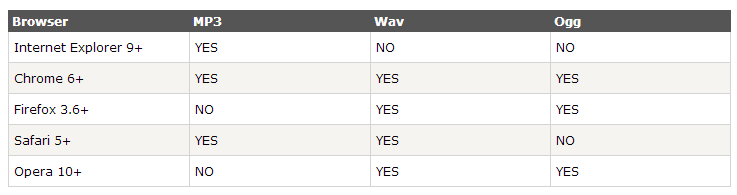 21
<audio> attributes
The control attribute adds audio controls, like play, pause, and volume.
Insert text content between the <audio> tags for browsers that do not support the <audio> element.
<audio> allows multiple <source> elements. 
<source> elements can link to different audio files. The browser will use the first recognized format.
<audio> tag supports the full range of standard attributes in HTML5.
22
<audio> attributes
New attributes for the <audio> tag:
controls - controls for the audio file will be included on the page 
loop - the audio will loop and play again once it has finished
preload - this one has three parameters: auto, which plays once it has loaded, metadata, which only displays the data associated with the audio file, and none, which means it will not preload
src - the URL of the audio file you wish to play
Example:
<audio loop="loop" autoplay="autoplay" controls="controls">    
 <source src="music.ogg" />     
<source src="music.mp3" />  
 </audio> 

http://www.w3schools.com/html/tryit.asp?filename=tryhtml5_audio_all
23